Rapid ART Initiation
www.hivguidelines.org
FEBRUARY 2023
NYSDOH AIDS Institute Clinical Guidelines Program
A New HIV Diagnosis is a Call to Action
In support of the October 30, 2019, NYSDOH and NYC Health confirmation of rapid ART initiation as the standard of care for HIV treatment in New York, this committee supports rapid, and ideally, same-day initiation of ART in patients newly diagnosed with HIV.
In support of the NYSDOH AI January 2018 call to action for patients newly diagnosed with HIV, this committee stresses the following:
Immediate linkage to care is essential for any individual diagnosed with HIV.
ART dramatically reduces HIV-related morbidity and mortality in individuals with HIV.
Viral suppression helps prevent HIV transmission to sex partners of people with HIV and prevents perinatal transmission of HIV.
The urgency of ART initiation is even greater if the newly diagnosed patient is pregnant, has acute HIV infection, is ≥50 years old, or has advanced disease. For these patients, every effort should be made to initiate ART immediately, and ideally, on the same day as diagnosis.
All clinical care settings should be prepared, either on-site or with a confirmed referral, to support patients in initiating ART as rapidly as possible after diagnosis.
For HIV therapy to be successful over time, the initiation of ART should involve both the selection of the most appropriate regimen and the acceptance of the regimen by the patient, bolstered by education and adherence counseling. All are critical in achieving the goal of durable and complete viral suppression.
FEBRUARY 2023
NYSDOH AIDS Institute Clinical Guidelines Program
www.hivguidelines.org
Purpose of This Guideline
Provides guidance for choosing safe and efficacious ART regimens based on known patient characteristics, before results of recommended resistance testing or baseline laboratory testing are available.
Identifies antiretroviral regimens to avoid for rapid ART initiation.
Provides guidance for recognizing when rapid ART initiation is not appropriate.
Encourages clinicians to seek the assistance of an experienced HIV care provider when managing patients with extensive comorbidities.
Integrates current evidence-based clinical recommendations into the healthcare-related implementation strategies of the New York State Ending the Epidemic initiative.
Provides guidance on funding sources for sustainable access to ART.
FEBRUARY 2023
NYSDOH AIDS Institute Clinical Guidelines Program
www.hivguidelines.org
Recommendations:Rationale for Rapid ART Initiation
Clinicians should recommend ART for all patients with a diagnosis of HIV infection. (A1)
Clinicians should offer rapid initiation of ART—preferably on the same day (A1) or within 72 hours—to all individuals who are candidates for rapid ART initiation and who have:
A confirmed HIV diagnosis (A1), or
A reactive HIV screening result pending results of a confirmatory HIV test (A2), or
Acute HIV infection, i.e., are HIV antibody negative and HIV RNA positive (A2)
Clinicians should counsel patients with HIV-seronegative partners about the reduction of HIV transmission risk after effective ART is initiated and viral suppression is achieved and should strongly recommend ART for patients with HIV-seronegative partners. (A1)
Clinicians should evaluate and prepare patients for ART initiation as soon as possible; completion of the following should not delay initiation:
Discuss benefits and risks of ART with the patient. (A3)
Assess patient readiness. (A3)
Identify and ameliorate factors that might interfere with successful adherence to treatment, including inadequate access to medication, inadequate supportive services, psychosocial factors, active substance use, or mental health disorders. (A2)
FEBRUARY 2023
NYSDOH AIDS Institute Clinical Guidelines Program
www.hivguidelines.org
Recommendations:Rationale for Rapid ART Initiation, continued
Clinicians should refer patients for supportive services as necessary to address modifiable barriers to adherence. An ongoing plan for coordination of care should be established. (A3)
Clinicians should involve patients in the decision-making process regarding initiation of ART and which regimen is most likely to result in adherence. The patient should make the final decision of whether and when to initiate ART. (A3)
If the patient understands the benefits of rapid initiation but declines ART, the clinician should revisit the topic of initiation as soon as possible.
Clinicians should initiate ART in patients with advanced HIV (or AIDS) even if barriers to adherence are present; in these cases, referrals to specialized adherence programs should be made for intensified adherence support. (A2)
After ART has been initiated, the clinician should monitor the patient’s response to therapy or consult with an experienced HIV care provider. (A2)
FEBRUARY 2023
NYSDOH AIDS Institute Clinical Guidelines Program
www.hivguidelines.org
Key Points:Rationale for Rapid ART Initiation
Rapid ART initiation, the standard of care in New York State, is efficacious, safe, and highly acceptable, with few patients declining the offer of immediate ART.
Patients with active substance use, untreated mental health conditions, immigration issues, or unstable housing deserve the highest standard of HIV care, including the option of rapid ART initiation. Potential barriers to medication adherence and care continuity can be addressed with appropriate counseling and linkage to support services.
FEBRUARY 2023
NYSDOH AIDS Institute Clinical Guidelines Program
www.hivguidelines.org
Recommendations:Counseling and Education Before Initiating ART
Clinicians should counsel and educate patients regarding the following:
Basic information about HIV, CD4 cell count, viral load, and resistance (A3)
Available treatment options and potential risks and benefits of therapy (A3)
Optimal adherence requirements to avoid development of viral drug resistance (A2)
Use of safer-sex practices during the first 6 months after ART is started or until the patient’s viral load is suppressed, to prevent HIV transmission or superinfection (A3)
Clinicians should involve the patient in the decision-making process regarding initiation of antiretroviral therapy (ART). (A3)
FEBRUARY 2023
NYSDOH AIDS Institute Clinical Guidelines Program
www.hivguidelines.org
Benefits of Early ART in Asymptomatic Patients
Reduction in HIV-related and non-HIV-related morbidity and mortality
Delay or prevention of immune system compromise
Possible lower risk of antiretroviral resistance
Decreased risk of sexual transmission of HIV. HIV is not transmitted sexually when the plasma viral load is undetectable; however, because there are insufficient data to support a reduced risk of transmission through shared needles, ART is not a substitute for primary HIV prevention measures, such as avoidance of needle-sharing.
Decreased risk of several severe bacterial infections
Potential decrease in size of viral reservoir and preservation of gut-associated lymphoid tissue with initiation during acute HIV, i.e., within the first 6 weeks

Note: Early therapy = initiation at CD4 counts >500 cells/mm3
FEBRUARY 2023
NYSDOH AIDS Institute Clinical Guidelines Program
www.hivguidelines.org
Disadvantages of Early ART in Asymptomatic Patients
Possibility of greater cumulative adverse effects from ART
Possibility of earlier development of drug resistance and limitation in future antiretroviral options if adherence and viral suppression are suboptimal
Possibility of earlier onset of treatment fatigue

Note: Early therapy = initiation at CD4 counts >500 cells/mm3
FEBRUARY 2023
NYSDOH AIDS Institute Clinical Guidelines Program
www.hivguidelines.org
Recommendations:Protocol for Rapid ART Initiation
To determine whether a patient is a candidate for rapid ART initiation, the clinician should confirm that the individual has (A1):
A new reactive point-of-care HIV test result, a confirmed HIV diagnosis, suspected acute HIV infection, or known HIV infection, and
No prior ART (i.e., treatment naive, excluding PrEP and PEP) or limited prior use of antiretroviral medications, and
No medical conditions or specific opportunistic infections that require deferral of ART initiation, including suspected cryptococcal or TB meningitis and CMV retinitis
Clinicians should perform baseline laboratory testing listed in Baseline Laboratory Testing Checklist for all patients who are initiating ART immediately; ART can be started while awaiting laboratory test results. (A3)
FEBRUARY 2023
NYSDOH AIDS Institute Clinical Guidelines Program
www.hivguidelines.org
Selected Good Practice Reminders:Protocol for Rapid ART Initiation
Ensure that patients with a reactive HIV antibody screening test that is pending confirmation understand the benefits of rapid ART initiation, as well as the following:
Reactive screening test results are not formally diagnostic, because false-positive results are still possible.
A confirmatory (diagnostic) HIV test will be performed.
ART will be discontinued if the confirmatory test result is negative and continued if it is positive.
The benefit of starting ART early, after a presumptive positive screening test, outweighs the negligible risk of taking ART for a few days and then stopping it if confirmed HIV negative.
Provide the result of the confirmatory HIV test as soon as it is available; discontinue ART if the result is negative and reinforce adherence and next steps if it is positive.
If a patient declines rapid ART initiation, discuss options for deferral of ART initiation, link the patient with HIV primary care, and outline next steps.
FEBRUARY 2023
NYSDOH AIDS Institute Clinical Guidelines Program
www.hivguidelines.org
Protocol for Rapid ART Initiation
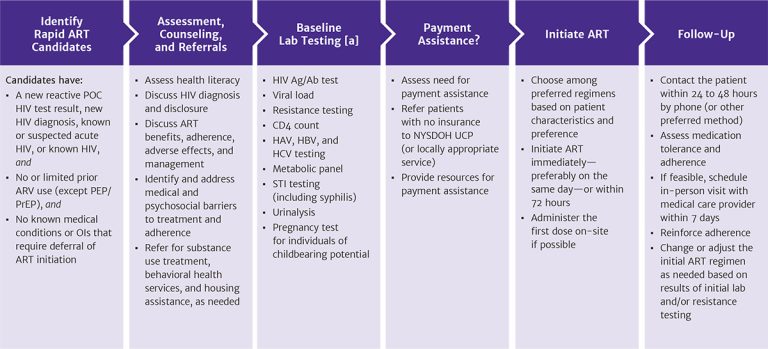 a. ART can be started while awaiting laboratory test results.
FEBRUARY 2023
NYSDOH AIDS Institute Clinical Guidelines Program
www.hivguidelines.org
Candidates for Rapid ART Initiation
Have a new reactive point-of-care HIV test result, a new HIV diagnosis (confirmed using the standard HIV laboratory testing algorithm), suspected acute HIV infection (HIV antibody negative and HIV RNA positive), or known HIV, and
Are treatment naive or have limited prior use of antiretroviral medications (e.g., a patient who stopped first-line therapy for reasons other than regimen failure), excluding PEP or PrEP, as long as concern for acquired drug resistance is low (requires a case-by-case determination), and
Have no medical conditions or opportunistic infections that require deferral of ART initiation, including suspected cryptococcal or TB meningitis or CMV retinitis

Key Point: Patients with a new reactive HIV test result can be retested using a second point-of-care test from a different manufacturer than that of the first test, if available, to verify the result.
FEBRUARY 2023
NYSDOH AIDS Institute Clinical Guidelines Program
www.hivguidelines.org
Priorities for Patient Education and Counseling
Confirming the diagnosis of HIV
Managing disclosure, if indicated
Adhering to the ART regimen
Ensuring the patient knows how to reach the care team to address any potential adverse effects of medications or other concerns
Following through with clinic visits
Assessing health literacy
Navigating acquisition of and paying for medications required for lifelong therapy, including pharmacy selection, insurance requirements and restrictions, copays, and prescription refills
Identifying and addressing psychosocial issues that may pose barriers to treatment
Referring for substance use and behavioral health counseling if indicated
Referring for housing assistance if indicated
FEBRUARY 2023
NYSDOH AIDS Institute Clinical Guidelines Program
www.hivguidelines.org
Medical History Checklist
When taking a medical history before rapid ART initiation, ask about:
Date and result of last HIV test
Serostatus of sex partners and their ART regimens if known
Previous use of antiretroviral medications, including as pre- or post-exposure prophylaxis, with dates of use
Comorbidities, including a history of renal or liver disease, particularly hepatitis B virus infection
Prescribed and over-the-counter medications
Drug allergies
Substance use
Any signs or symptoms of active cryptococcal or tuberculous meningitis, or visual changes associated with cytomegalovirus retinitis 
Psychiatric history, particularly depressive or psychotic symptoms or any history of suicidality
Possible pregnancy and childbearing plans in individuals of childbearing potential
FEBRUARY 2023
NYSDOH AIDS Institute Clinical Guidelines Program
www.hivguidelines.org
Baseline Laboratory Testing Checklist
HIV-1/2 antigen/antibody immunoassay
HIV quantitative viral load test
Baseline HIV genotypic resistance profile
Baseline CD4 cell count
Testing for hepatitis A, B, and C viruses
Comprehensive metabolic panel (creatinine clearance, hepatic profile)
Pregnancy test for individuals of childbearing potential
Urinalysis
Syphilis, gonorrhea, and chlamydia screening
FEBRUARY 2023
NYSDOH AIDS Institute Clinical Guidelines Program
www.hivguidelines.org
Recommendations:General Principles in Choosing a Regimen for Rapid ART Initiation
Clinicians should involve their patients when deciding which ART regimen is most likely to result in adherence. (A3)
Before initiating ART, clinicians should:
Assess the patient’s prior use of antiretroviral medications, including as PrEP, which may increase the risk for baseline resistance. (A2)
Assess for any comorbidities and chronic coadministered medications that may affect the choice of regimen for initial ART. (A2)
At the time of HIV diagnosis, obtain genotypic resistance testing for the protease (A2), reverse transcriptase (A2), and integrase (B2) genes.
Ask individuals of childbearing potential about the possibility of pregnancy, their reproductive plans, and their use of contraception. (A3)
For ART-naive patients, clinicians should select an initial ART regimen that is preferred; see Preferred and Alternative Regimens for Rapid ART Initiation in Nonpregnant Adults. (A1)
Clinicians should reinforce medication adherence regularly. (A3)
Clinicians should obtain a viral load test 4 weeks after ART initiation to assess the response to therapy. (A3)
FEBRUARY 2023
NYSDOH AIDS Institute Clinical Guidelines Program
www.hivguidelines.org
Selected Good Practice Reminders:General Principles in Choosing a Regimen for Rapid ART Initiation
Follow up within 24 to 48 hours, by telephone or another preferred method, with a patient who has initiated ART to assess medication tolerance and adherence.
If feasible, schedule an in-person visit for 7 days after ART initiation.
FEBRUARY 2023
NYSDOH AIDS Institute Clinical Guidelines Program
www.hivguidelines.org
Preferred Regimens for Rapid ART Initiation in Nonpregnant Adults (Patients Not on PrEP)
FEBRUARY 2023
NYSDOH AIDS Institute Clinical Guidelines Program
www.hivguidelines.org
Alternative Regimens for Rapid ART Initiation in Nonpregnant Adults (Patients Who Have Taken TDF/FTC as PrEP Since Their Last Negative HIV Test)
FEBRUARY 2023
NYSDOH AIDS Institute Clinical Guidelines Program
www.hivguidelines.org
Alternative Regimen for Rapid ART Initiation in Nonpregnant Adults (Patients Who Have Taken CAB LA as PrEP Within the Previous 14 Months)
FEBRUARY 2023
NYSDOH AIDS Institute Clinical Guidelines Program
www.hivguidelines.org
Medications to Avoid for Rapid ART Initiation
FEBRUARY 2023
NYSDOH AIDS Institute Clinical Guidelines Program
www.hivguidelines.org
Recommendations:Long-Term Nonprogressors and Elite Controllers
Clinicians should individualize decisions to initiate ART in long-term nonprogressors (A2) and elite controllers (A3).
Clinicians should consult with an experienced HIV care provider when considering whether to initiate ART in long-term nonprogressors and elite controllers. (A3)
FEBRUARY 2023
NYSDOH AIDS Institute Clinical Guidelines Program
www.hivguidelines.org
Recommendations:Patients With Acute Opportunistic Infections
Clinicians should recommend that patients beginning treatment for acute OIs initiate ART within 2 weeks of OI diagnosis (see next recommendation for exceptions). (A1)
Clinicians should not immediately initiate ART in patients with TB meningitis or cryptococcal meningitis (A1) or cytomegalovirus retinitis. (A3)
Clinicians should consult with a care provider experienced in managing ART in patients with acute OIs. (A3)
For patients with all other manifestations of TB, clinicians should initiate ART as follows:
For patients with CD4 counts ≥50 cells/mm3: as soon as they are tolerating anti-TB therapy and no later than 8 to 12 weeks after initiating anti-TB therapy (A1)
For patients with CD4 counts <50 cells/mm3: within 2 weeks of initiating anti-TB therapy (A1)
FEBRUARY 2023
NYSDOH AIDS Institute Clinical Guidelines Program
www.hivguidelines.org
Need Help?
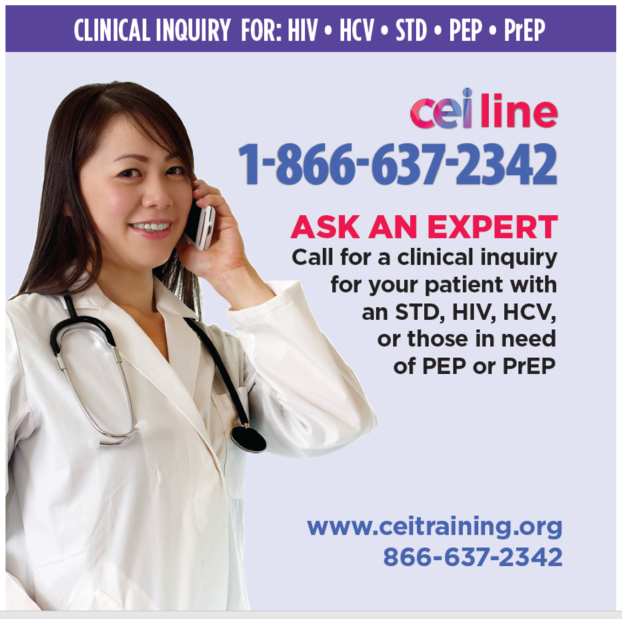 NYSDOH AIDS Institute Clinical Guidelines Program
www.hivguidelines.org
Access the Guideline
www.hivguidelines.org > Rapid ART Initiation

Also available: Printable pocket guide and PDF
NYSDOH AIDS Institute Clinical Guidelines Program
www.hivguidelines.org